Own ItUnderstanding and empowering women on their financial journeys
For financial professional use only.  Not for use with the public.
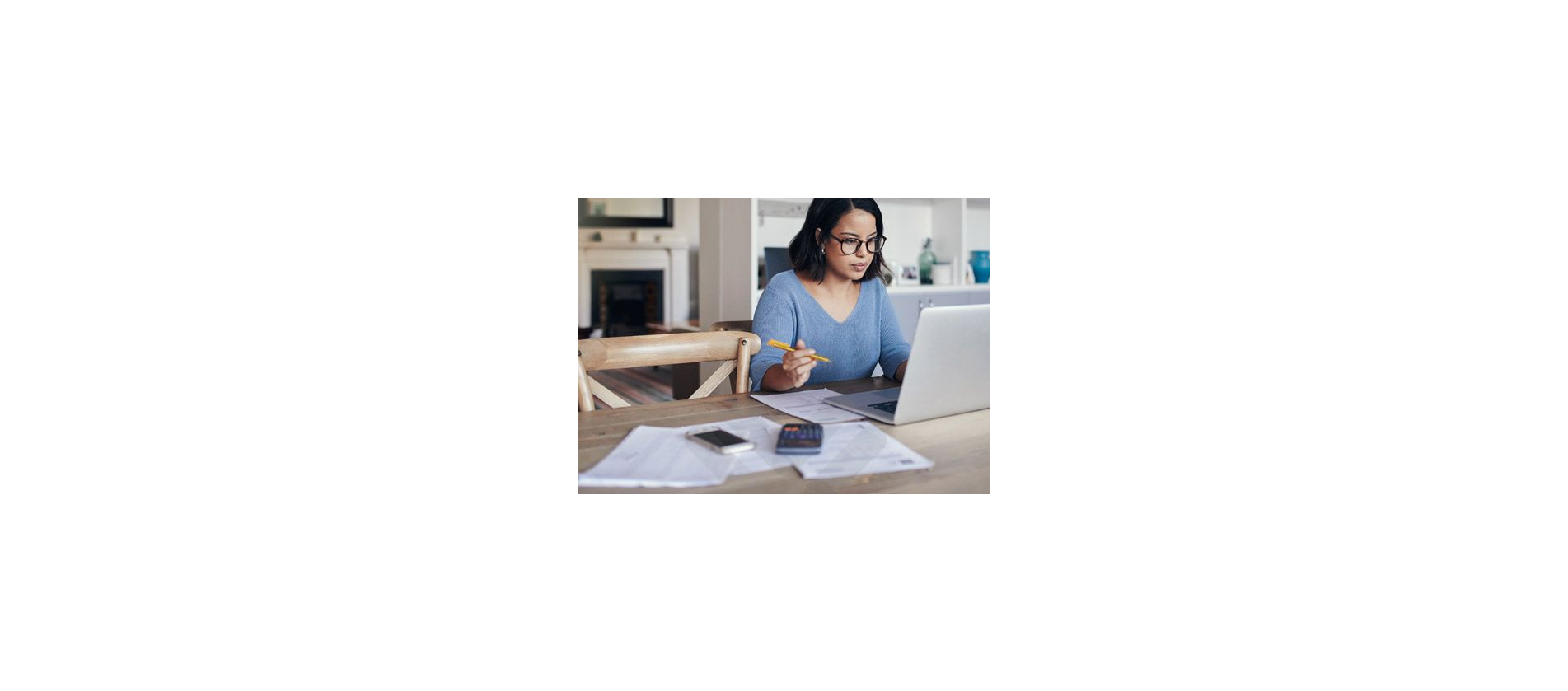 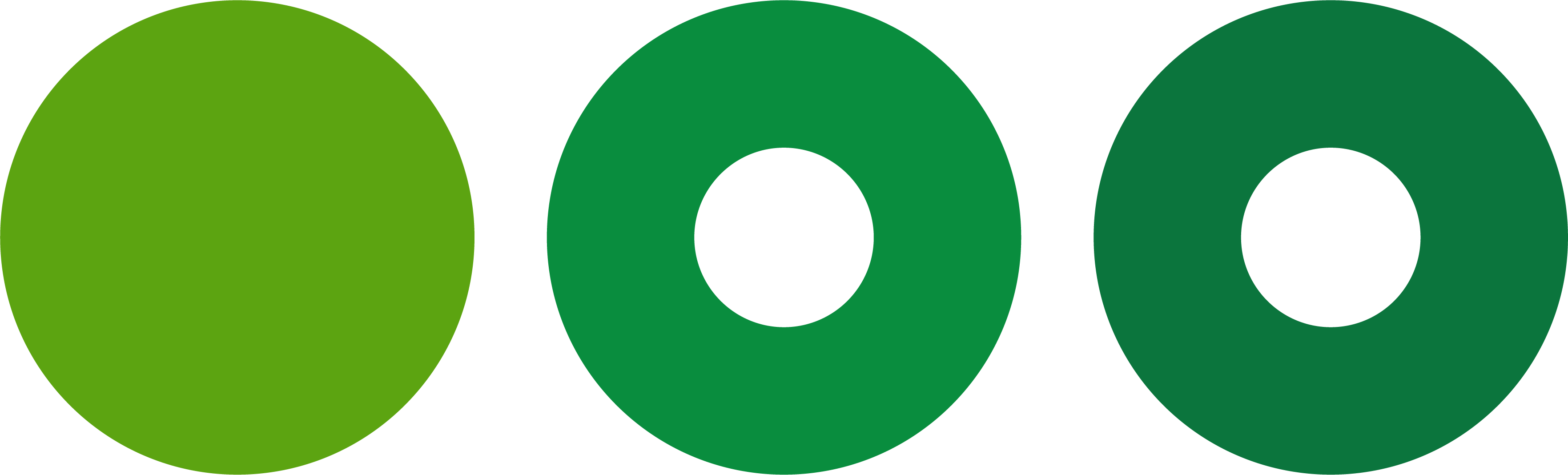 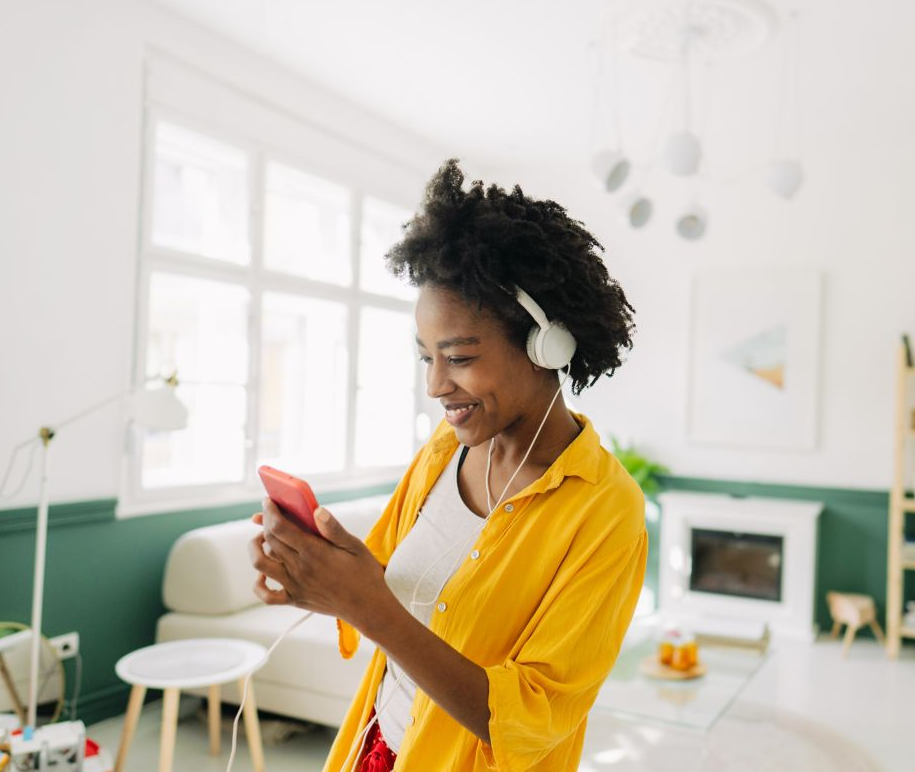 Empowered
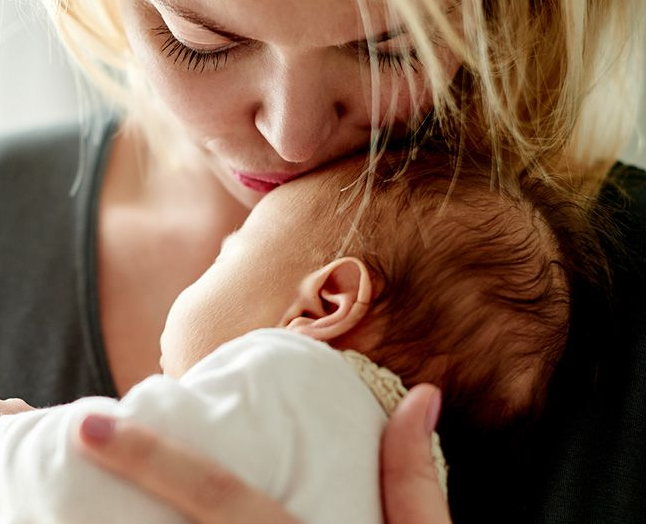 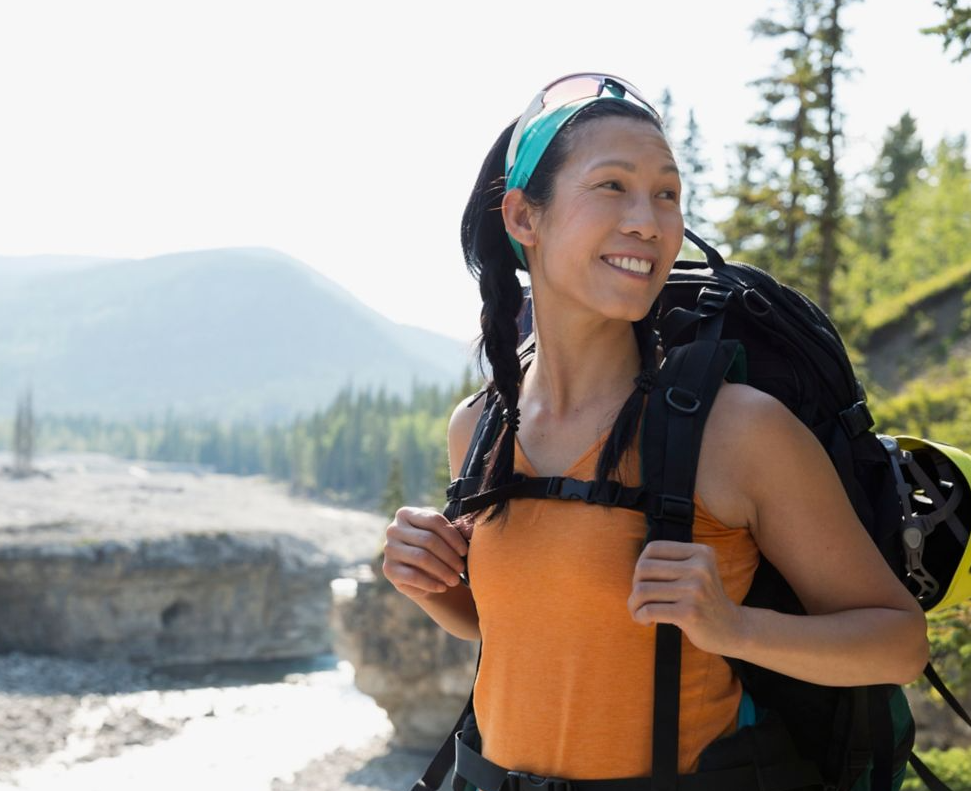 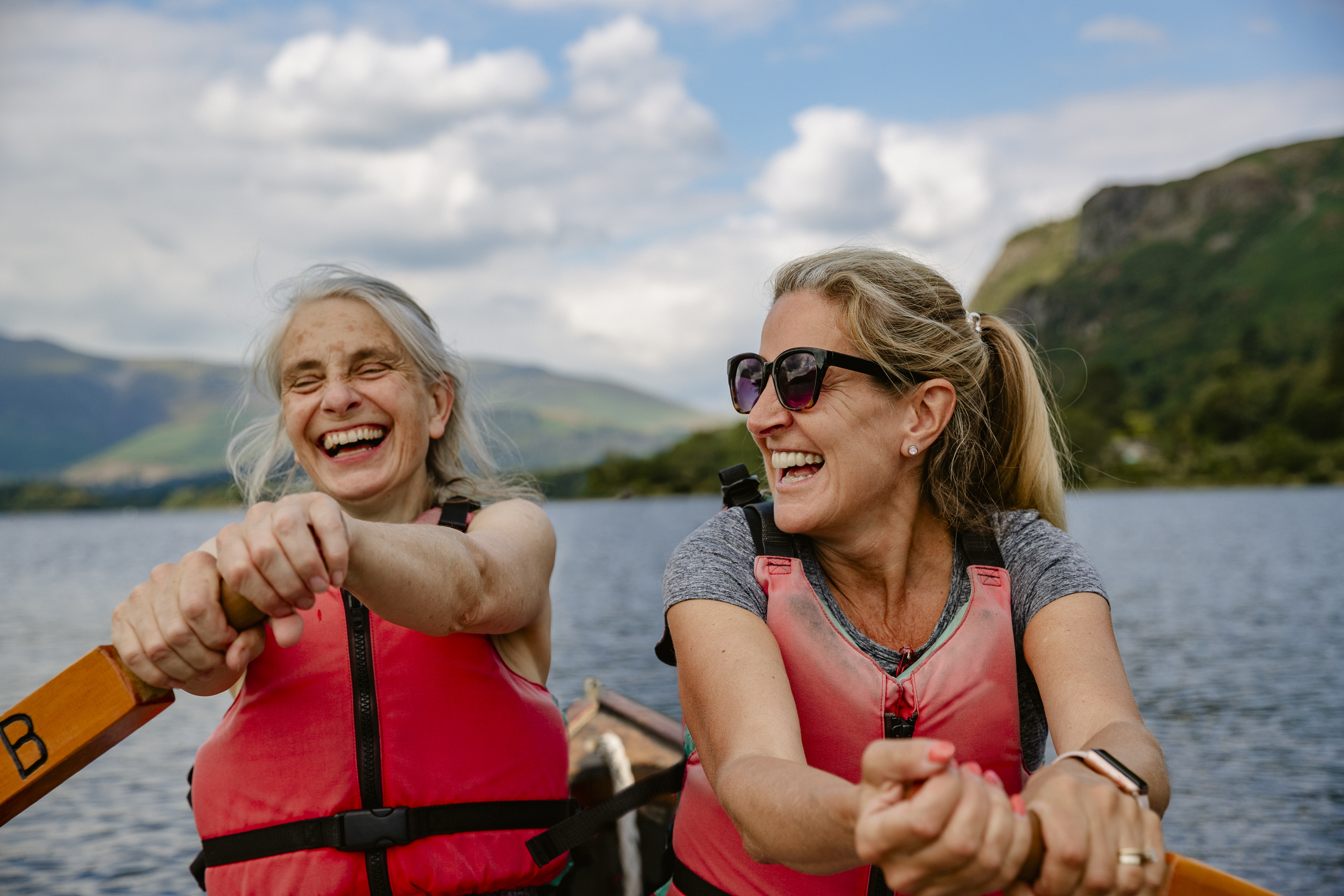 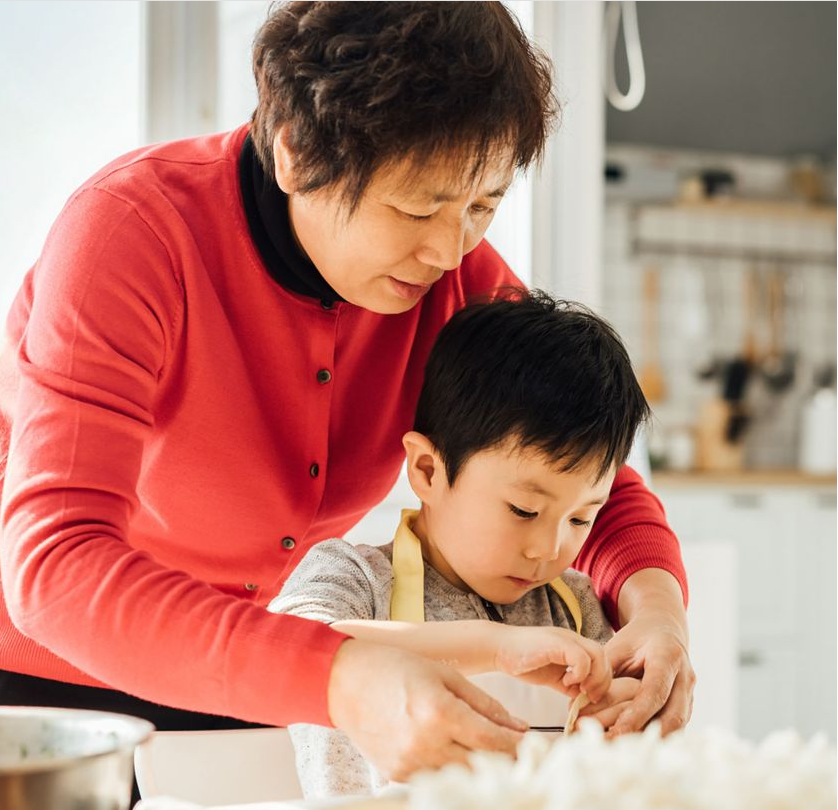 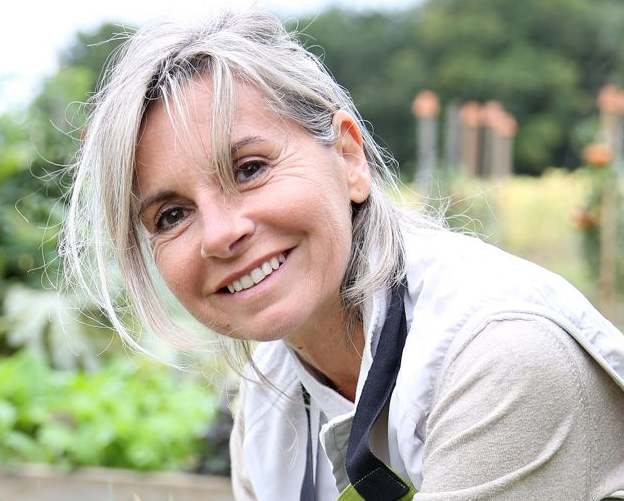 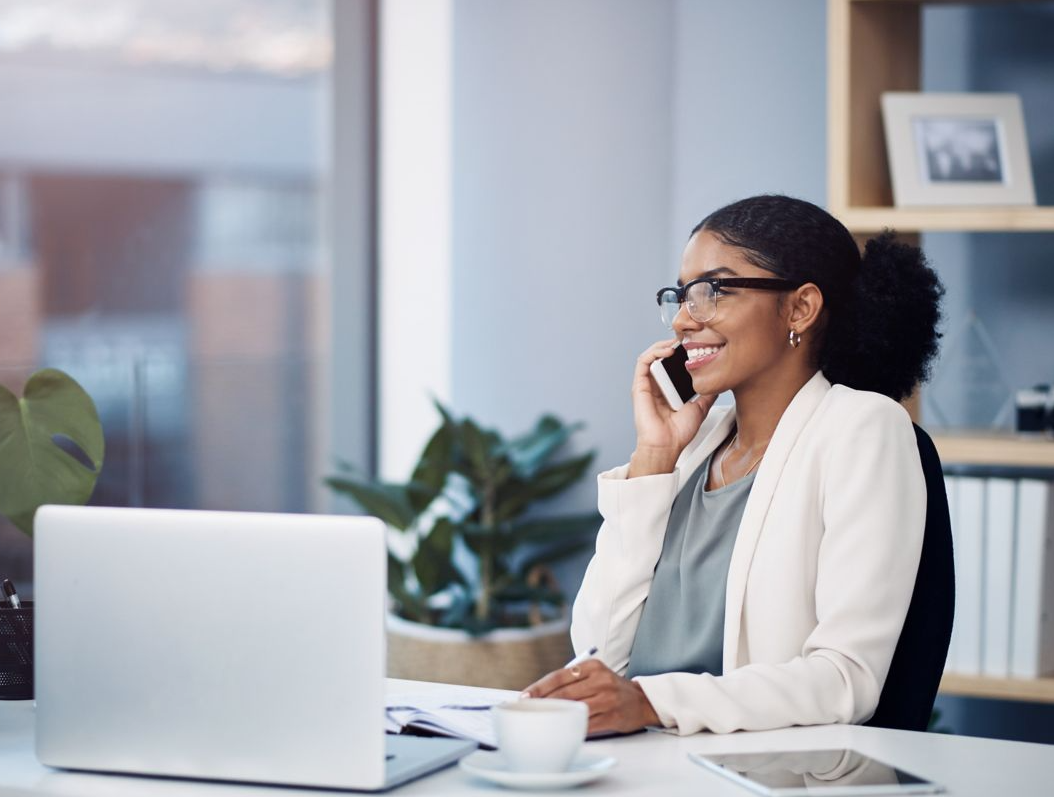 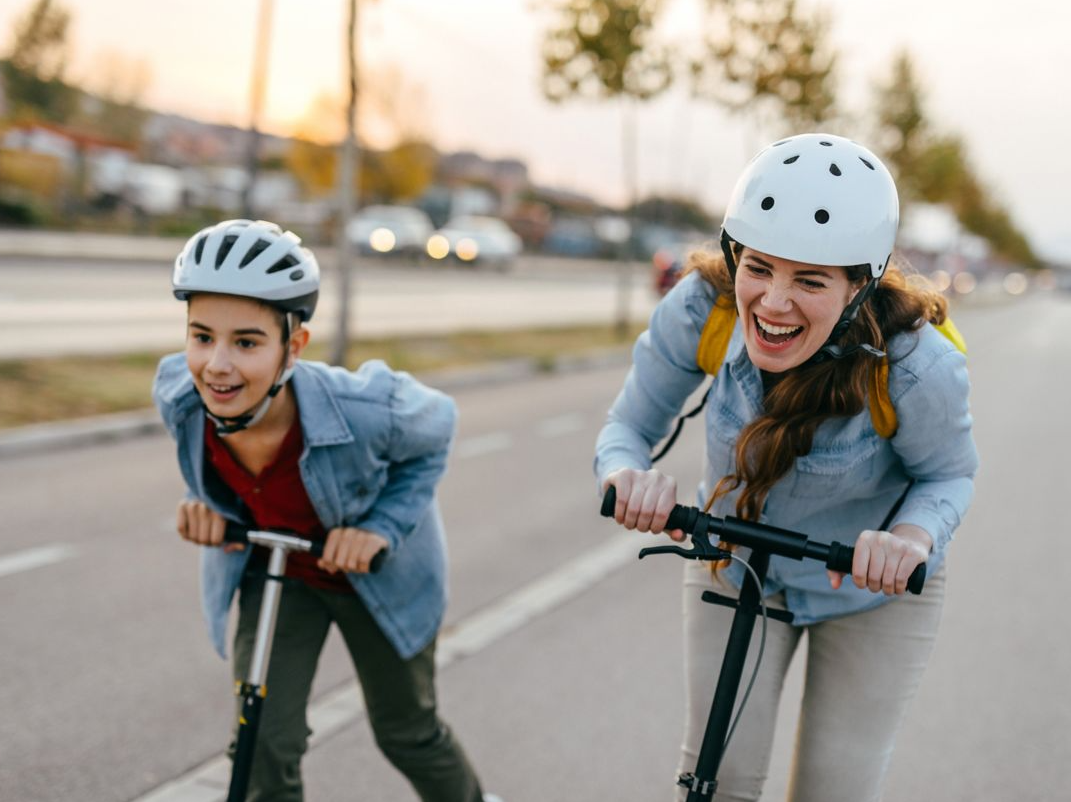 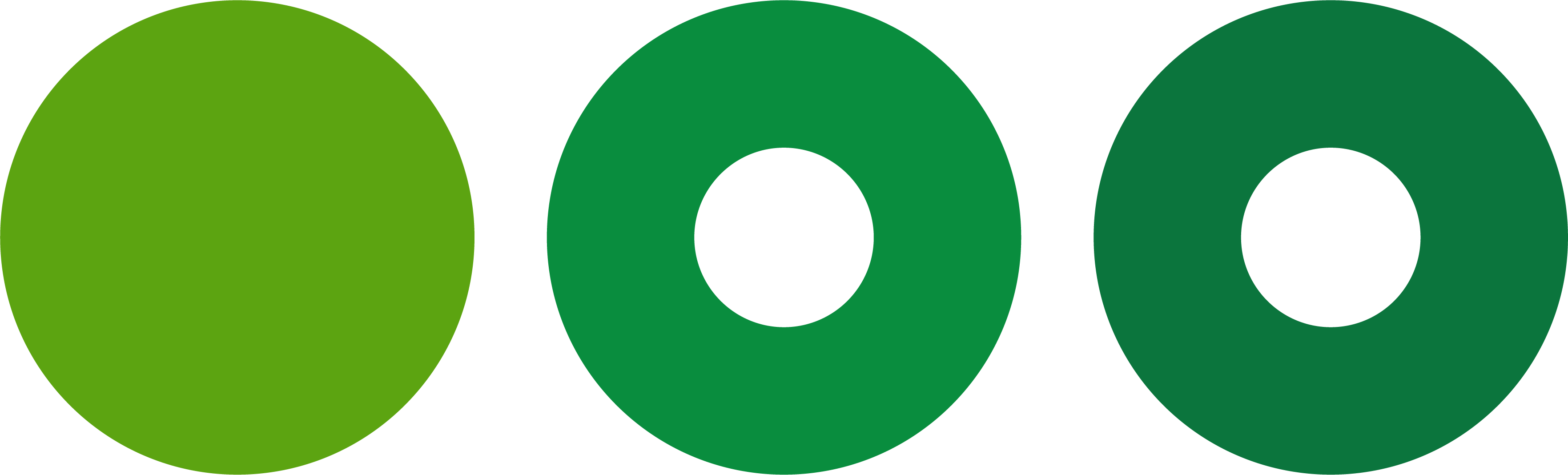 Own it
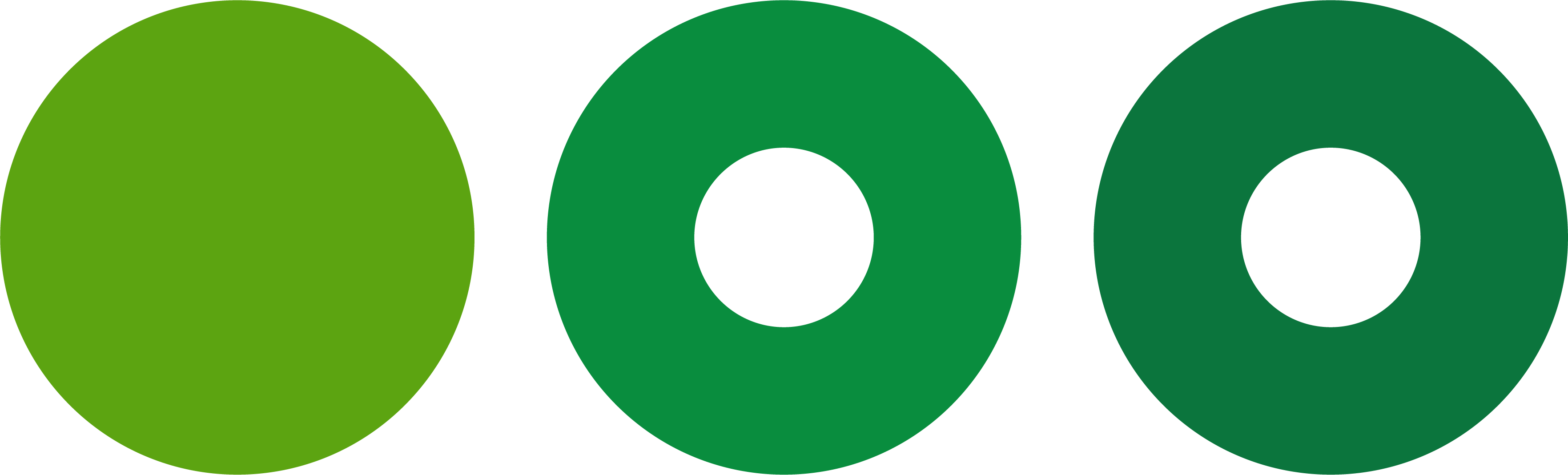 Take charge
[Speaker Notes: Women are empowered in so many ways. They take charge and see value in their education, employment, homeownership, relationships and so much more. Women take responsibility for and affirm those actions. They “own it” so to speak, and this should apply to finances as well. Women should own life insurance and own their empowerment and responsibility for caring for family after they are gone.]
Women face unique challenges
Women face unique challenges
[Speaker Notes: The challenges women face are unique and can impact many aspects of their life, including finances. These factors can greatly impact financial planning. Let’s take a look…]
Longer life expectancy
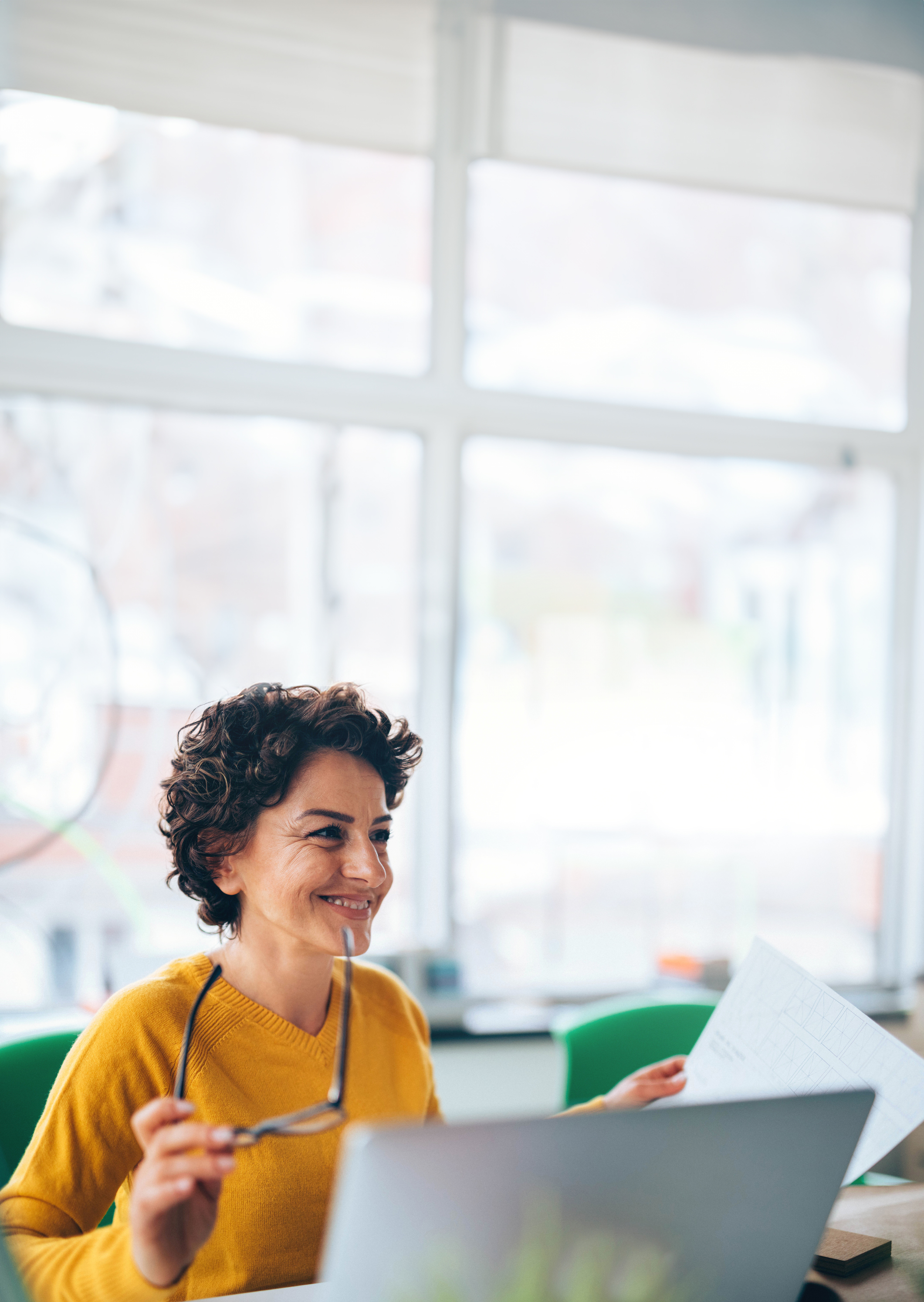 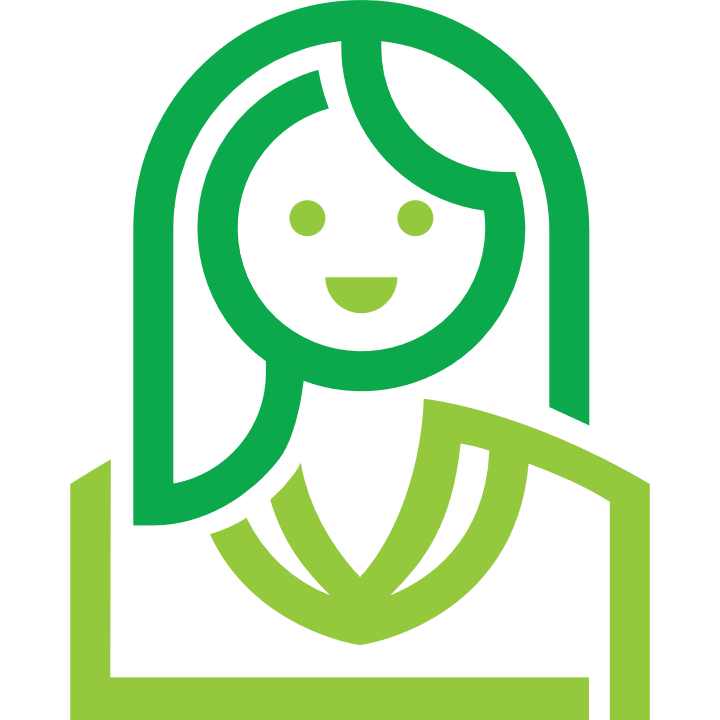 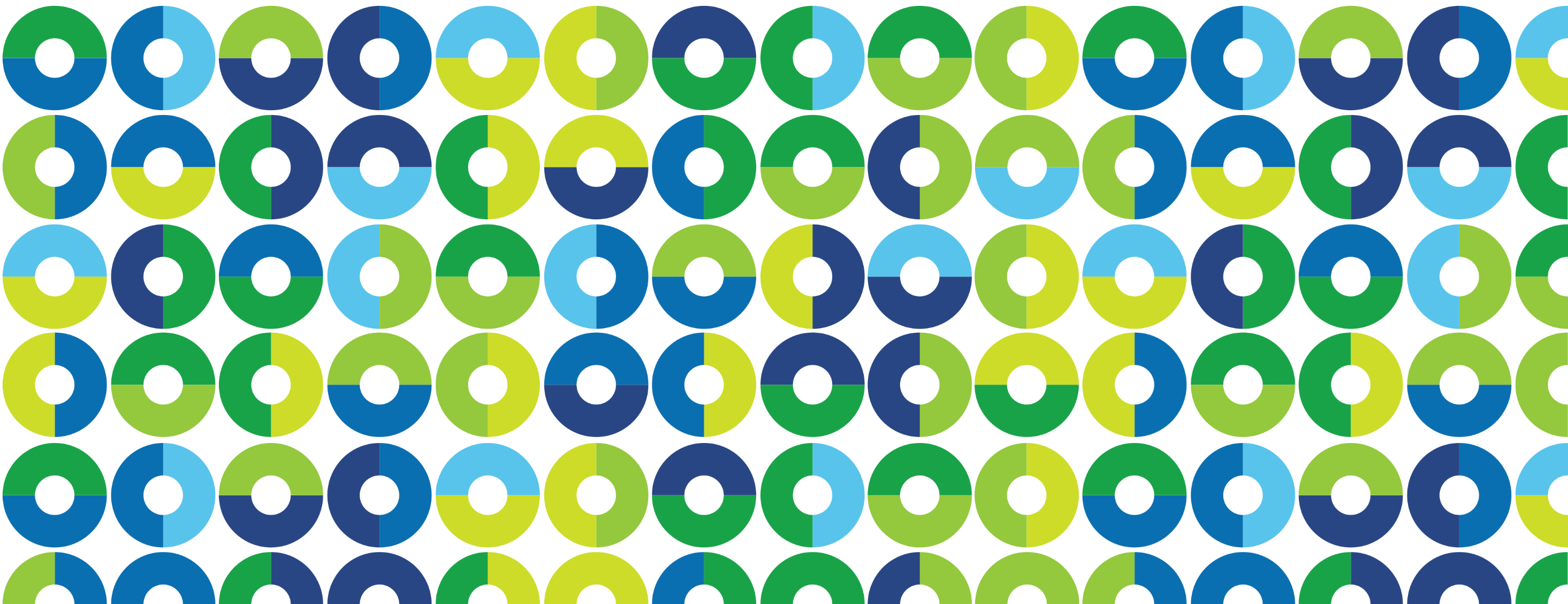 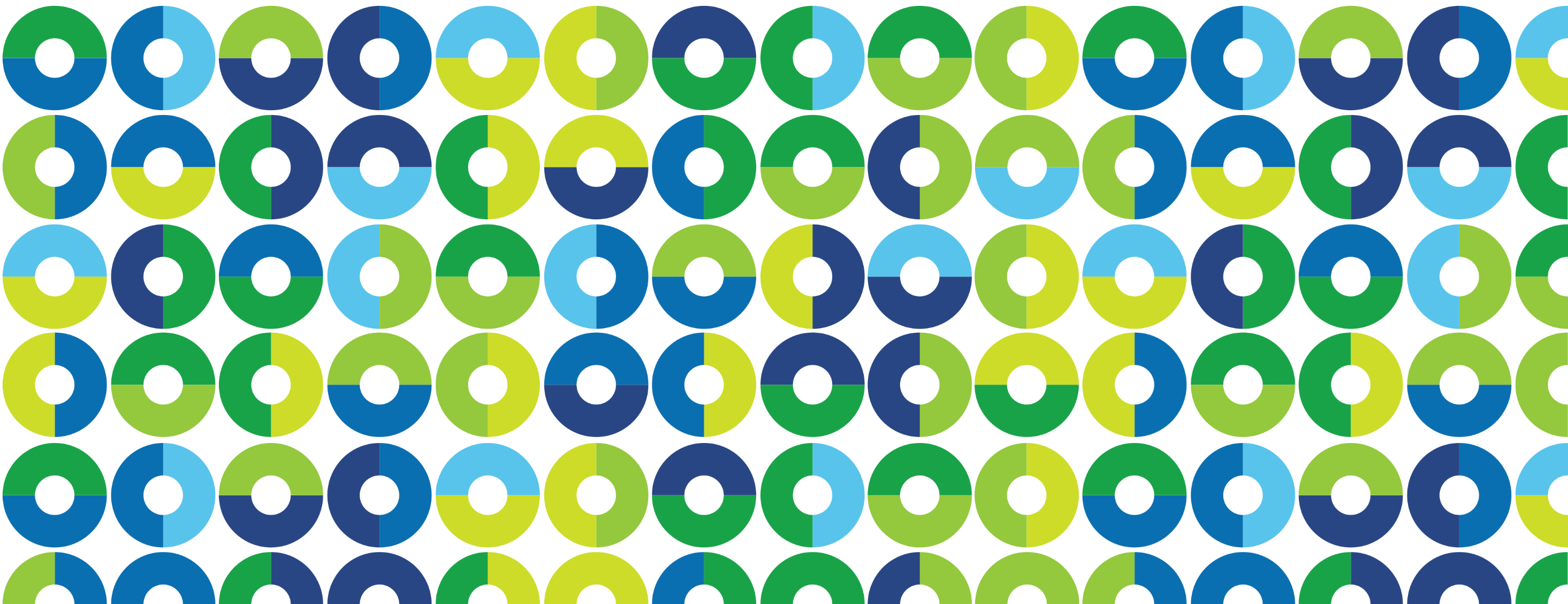 This creates a need for more lifetime income as well as considerations around potential long-term care needs. It’s important to plan now to help reduce financial stress in your later years.
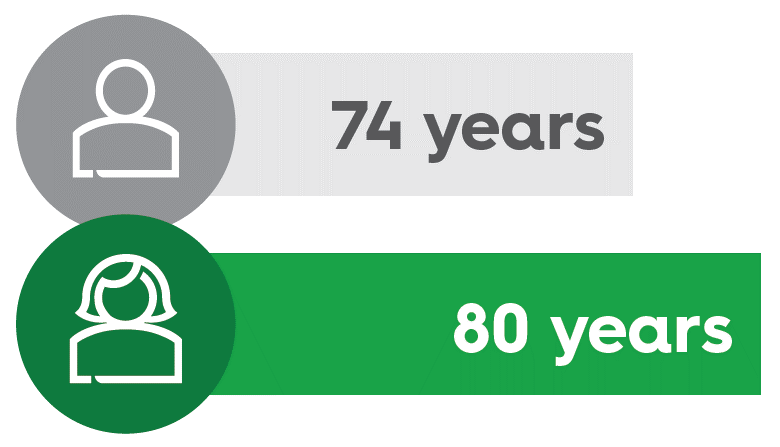 Women born in North America in 2023 are expected to live six years longer than men.1
1. Average life expectancy at birth in 2023, by continent and gender (in years).” https://www.statista.com/statistics/270861/lifeexpectancy-by-continent. Statista, January 2024.
[Speaker Notes: Women have a longer life expectancy than men which means that they’re money needs to last longer. 

Women born in North America in 2023 are expected to live six years longer than men. This creates a need for more lifetime income as well as considerations around potential long-term care needs. It’s important to plan now to help reduce financial stress in your later years.]
Primary caregiver
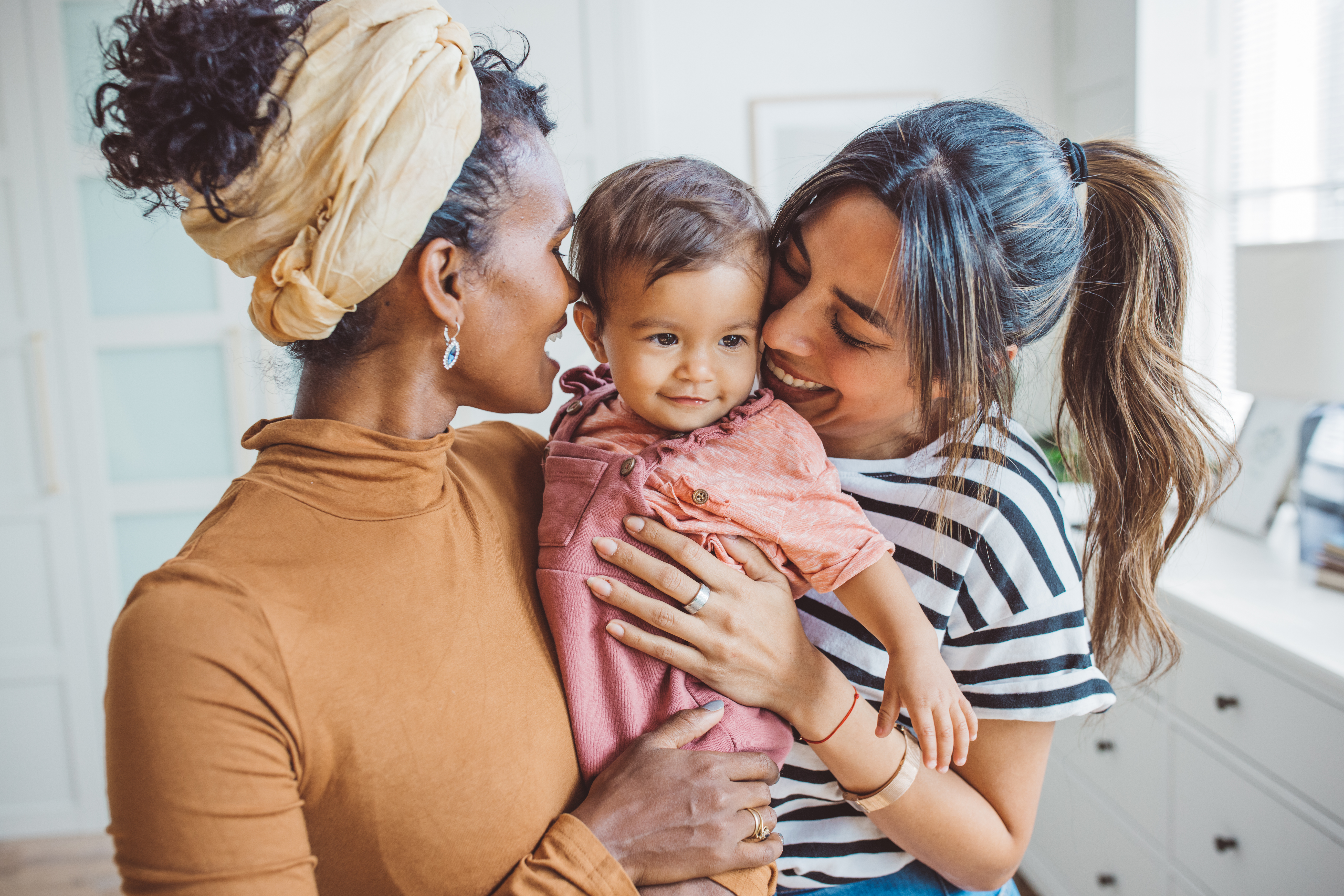 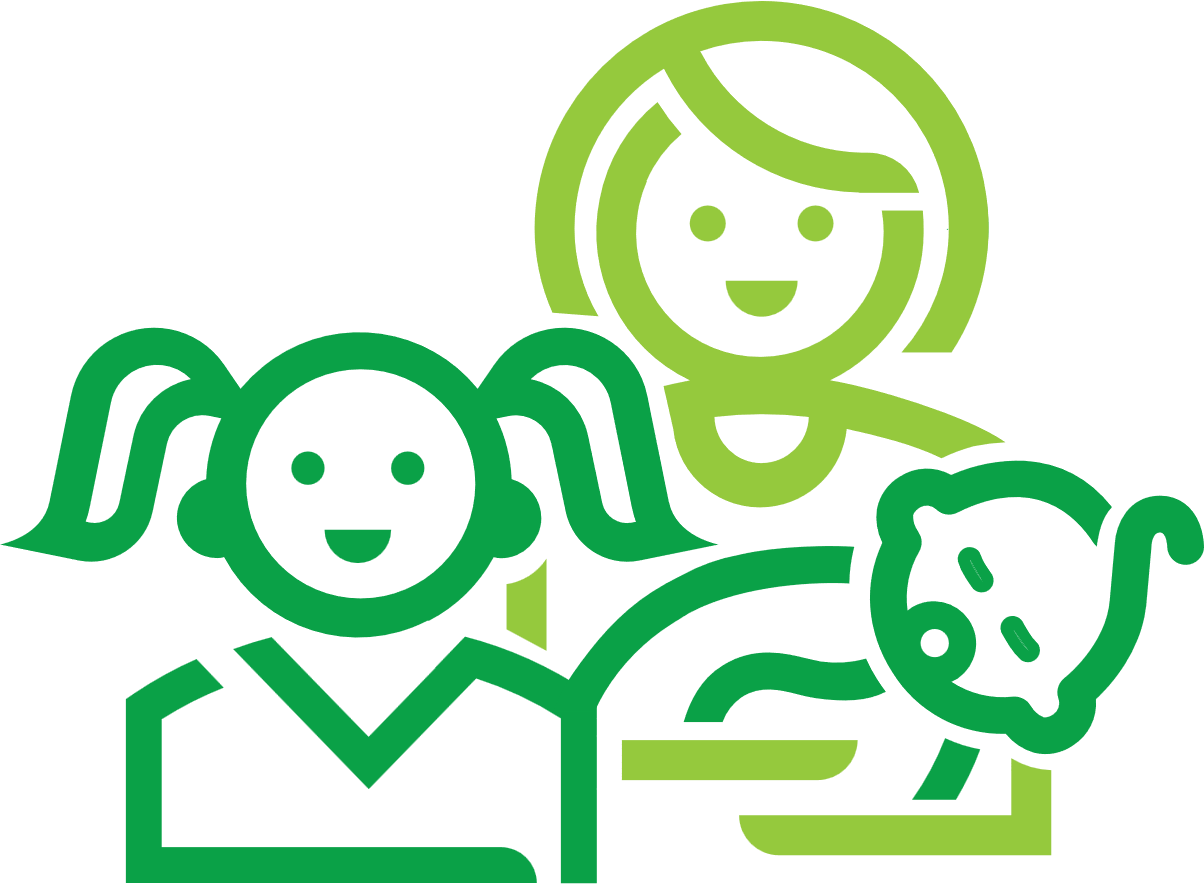 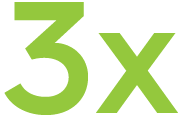 More than 75 percent 
of caregivers identify 
as women.1 

At some point, you may provide care for aging parents or relatives, while potentially taking care of your own children.
Women globally tend to spend three times as many hours on unpaid domestic and care work compared to men.2
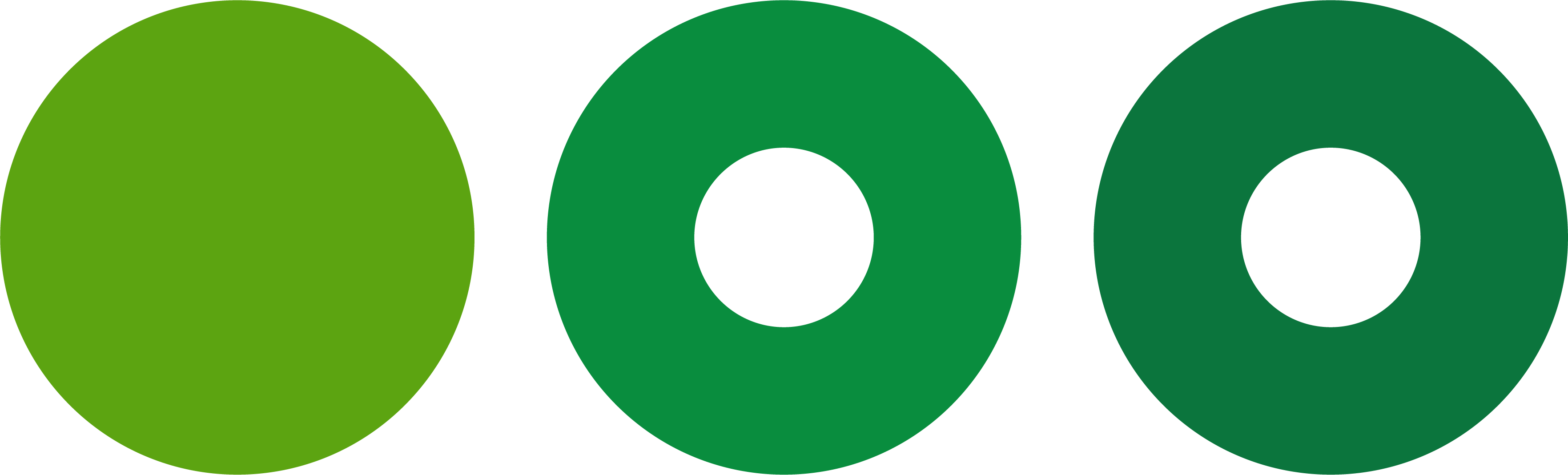 1. 2. Aragao, Carolina. Gender pay gap in U.S. hasn’t changed much in two decades. Pew Research Center. https://www.pewresearch.org/short-reads/2023/03/01/gender-pay-gapfacts/#:~:text=The%20gender%20gap%20in%20pay,-%20and%20part-time%20workers. March 1, 2023.
2. “The rising purchasing power of women: Facts and statistics.” https://www.bankrate.com/loans/personal-loans/purchasing-powerof-women-statistics/. January, 2023.
[Speaker Notes: At some point throughout life, most women will take on the role of a primary caregiver. 

More than 75 percent of caregivers identify as women.1 
At some point, you may provide care for aging parents or relatives, while potentially taking care of your own children. 

Women globally tend to spend three times as many hours on unpaid domestic and care work compared to men.2]
Retirement catch-up
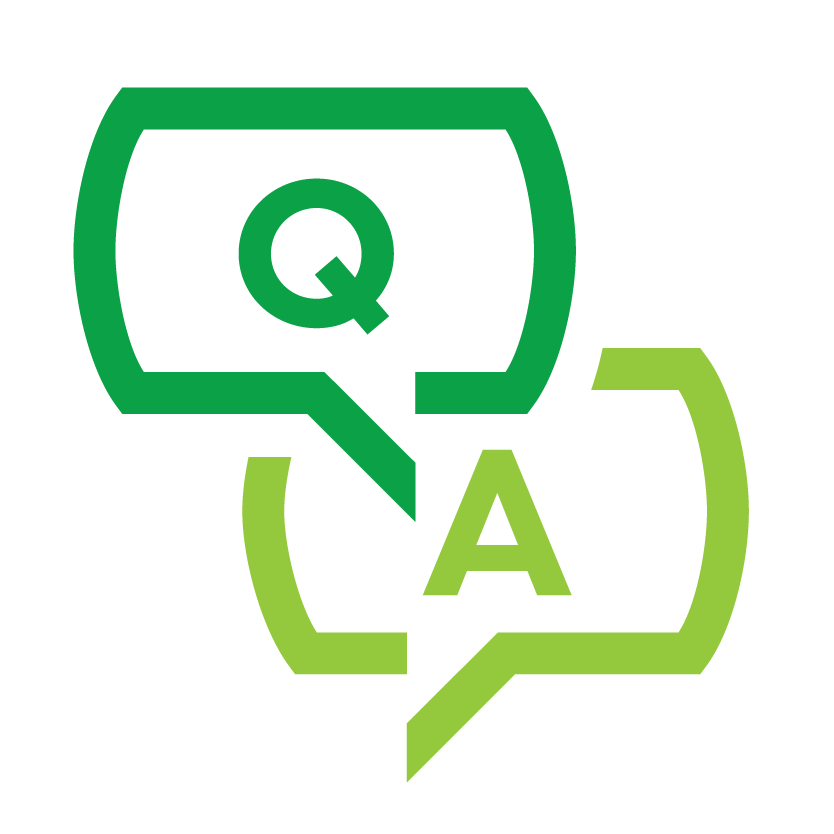 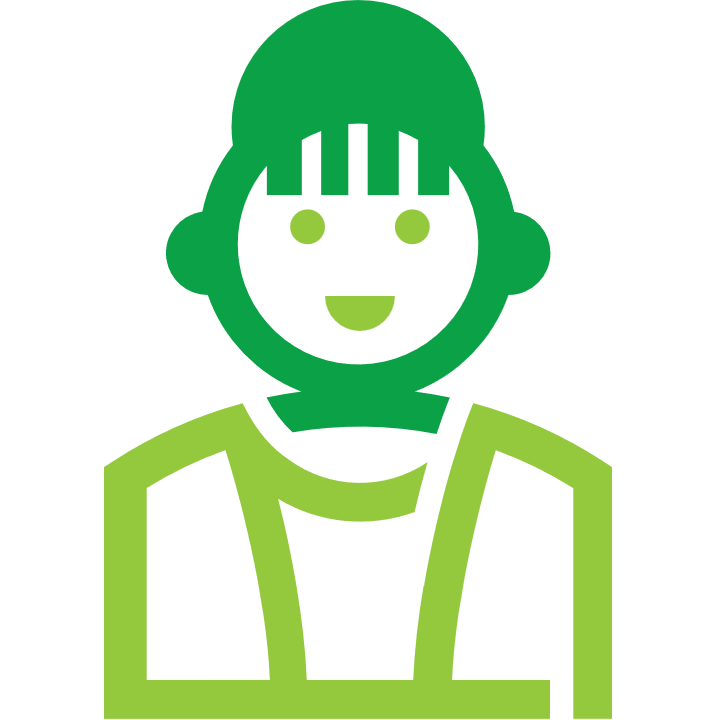 4.5 years
is the average length of time a caregiver provides unpaid care to a loved one.2
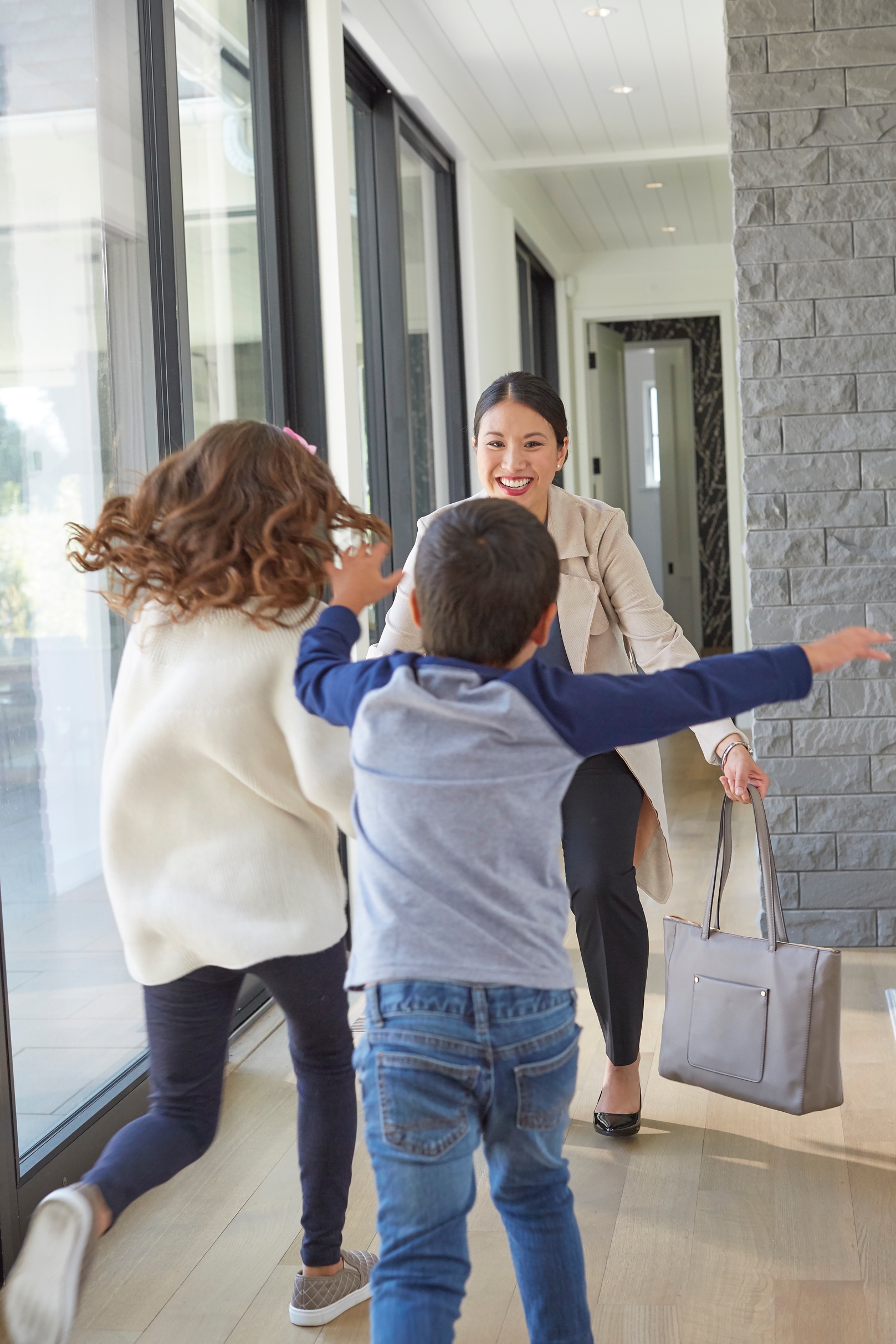 On average, women earn 82%  
of what men earn, which can prevent women from saving or planning for retirement in the early years of employment.1 

In addition, many women take time off work to care for family, which creates a need to catch up on their retirement savings.
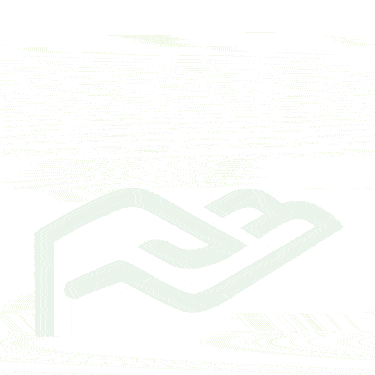 1. Aragao, Carolina. Gender pay gap in U.S. hasn’t changed much in two decades. Pew Research Center. https://www.pewresearch.org/short-reads/2023/03/01/gender-pay-gapfacts/#:~:text=The%20gender%20gap%20in%20pay,-%20and%20part-time%20workers. March 1, 2023.
2. Samuels, Claire. Caregiver statistics: A data portrait of family caregiving in 2023. aplaceformom.com. www.aplaceformom.com/senior-living-data/articles/caregiver-statistics. June 15, 2023
[Speaker Notes: On average, women earn 82% of what men earn, which can prevent women from saving or planning for retirement in the early years of employment.

In addition, many women take time off work to care for family, which creates a need to catch up on their retirement savings. 

4.5 years is the average length of time a caregiver provides unpaid care to a loved one.]
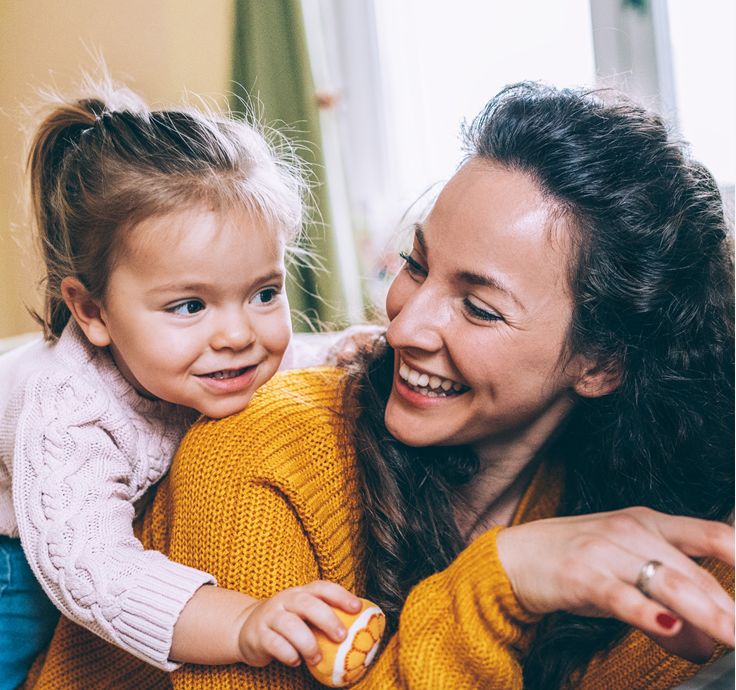 Women can be  your best clientsWith life insurance and annuity solutions, you can help them own their future and ensure they are financially secure now and in the future.
[Speaker Notes: Read slide]
Why women have the potential to be your best clients
70%
90%
Nearly
Women posses a majority of the purchasing power

Transfer of wealth and inheritance financial planning

Women are loyal customers – they give positive recommendations and build strong relationships
of women are likely to recommend their financial advisor to a friend or relative.3
of women either assume control or share control over their family finances.1
40%
of women are likely to follow their financial advisor to another firm (vs. 30% for men).3
https://finance.yahoo.com/news/woman-world-survey-finds-women-150013815.html March 2023
Average life expectancy at birth in 2023, by continent and gender (in years).” https://www.statista.com/statistics/270861/lifeexpectancy-by-continent. Statista, January 2024.
https://www.ml.com/women-research.html 2024
[Speaker Notes: Women posses a majority of the purchasing power

Transfer of wealth and inheritance financial planning
As previously mentioned, Women born in North America in 2023 are expected to live six years longer than men1 leaving the generational wealth transfer to the women.

Women are loyal customers – they give positive recommendations and build strong relationships]
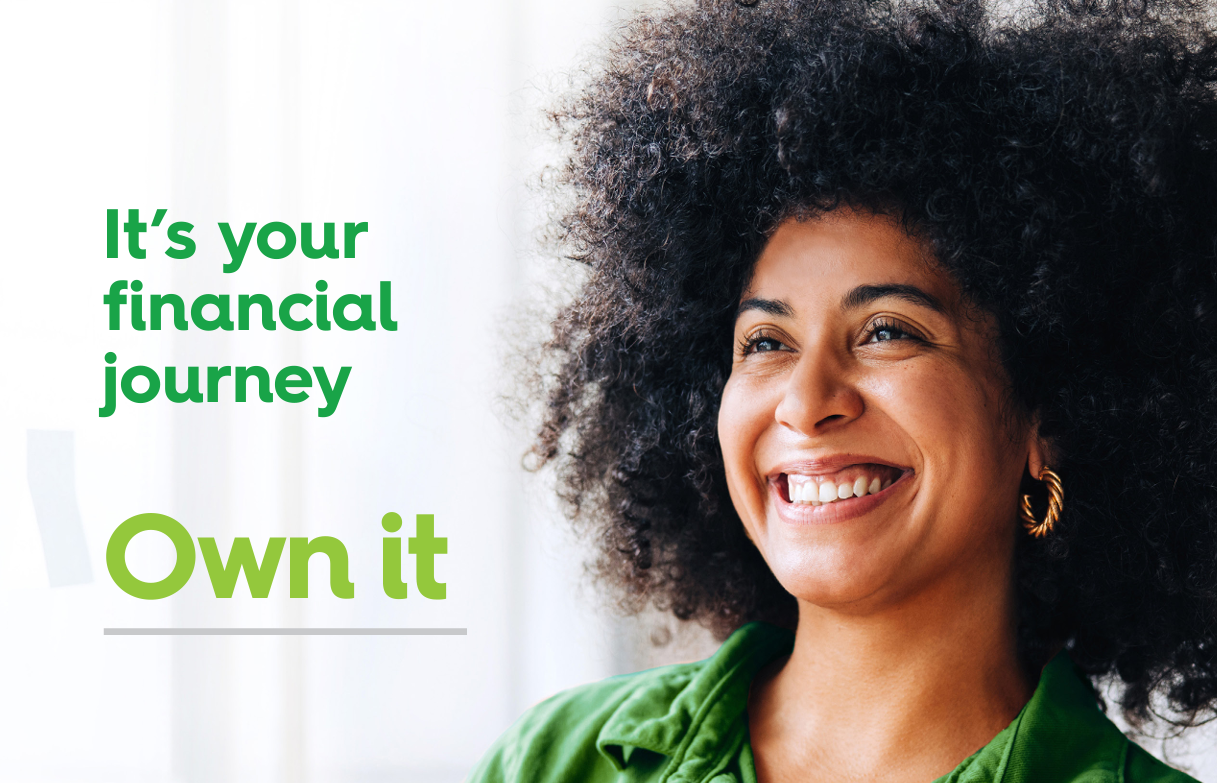 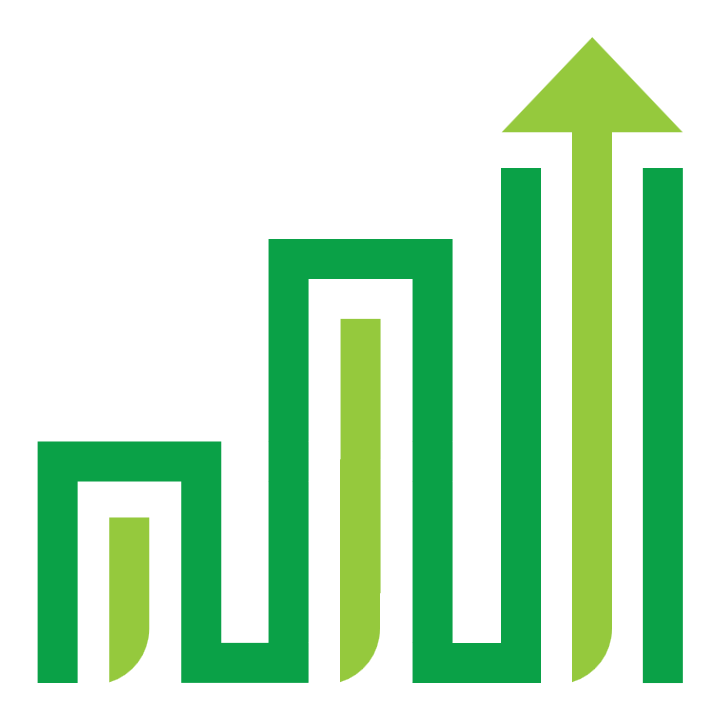 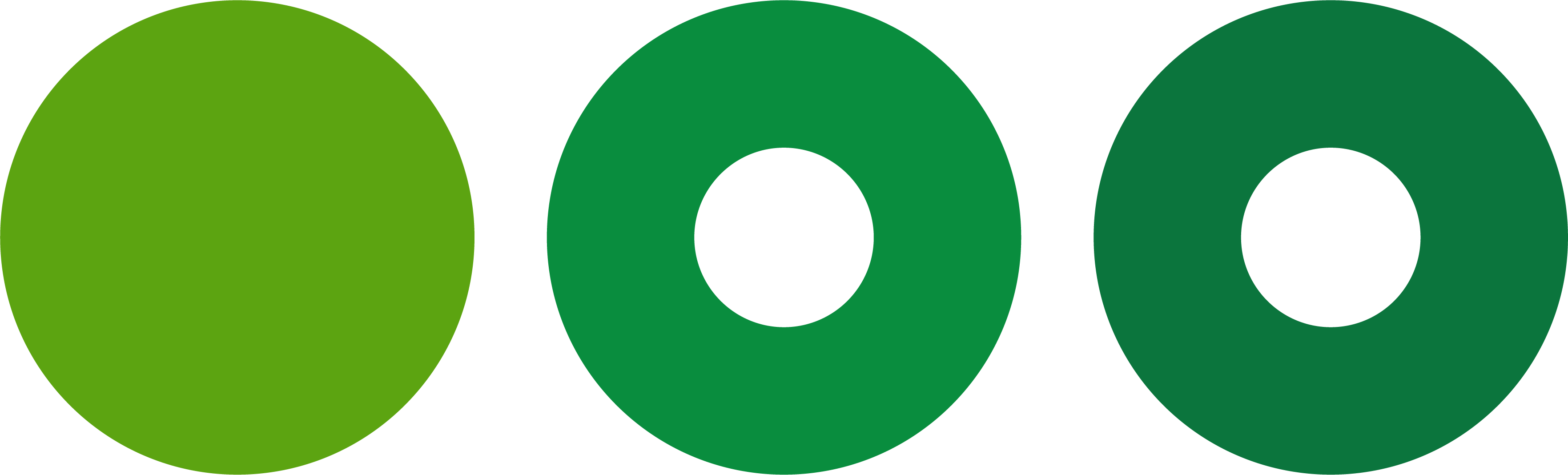 Women are predicted to control much of the
$30
trillion
in financial assets baby boomers will possess by 2030.1 This wealth transfer creates significant opportunities with a new and growing customer base.
1. Washingtonpost.com, https://www.washingtonpost.com/ business/2024/01/16/women-economic-power-demographicshifts/, The wealth transfer from baby boomers mostly benefits women, January 16, 2024.
[Speaker Notes: Read slide]
Women face unique challenges
Aligning your sales process with what women want
[Speaker Notes: When working with women clients, collaboration is important and may help to create a long-term, loyal client who trusts and values your opinion.]
When working with women, keep in mind:
Allow time for reflection
Engage in meaningful conversations
Include all voices in the discussion
Pay attention to non-verbal cues
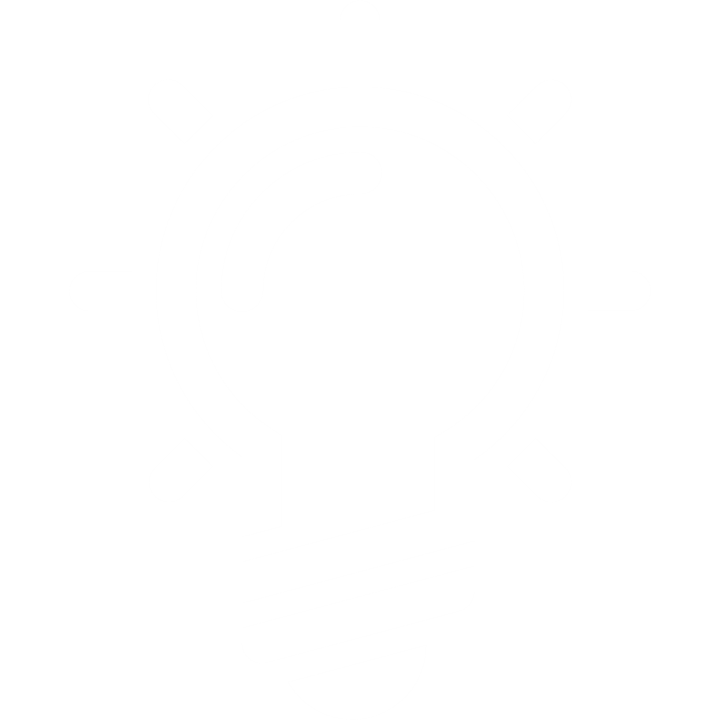 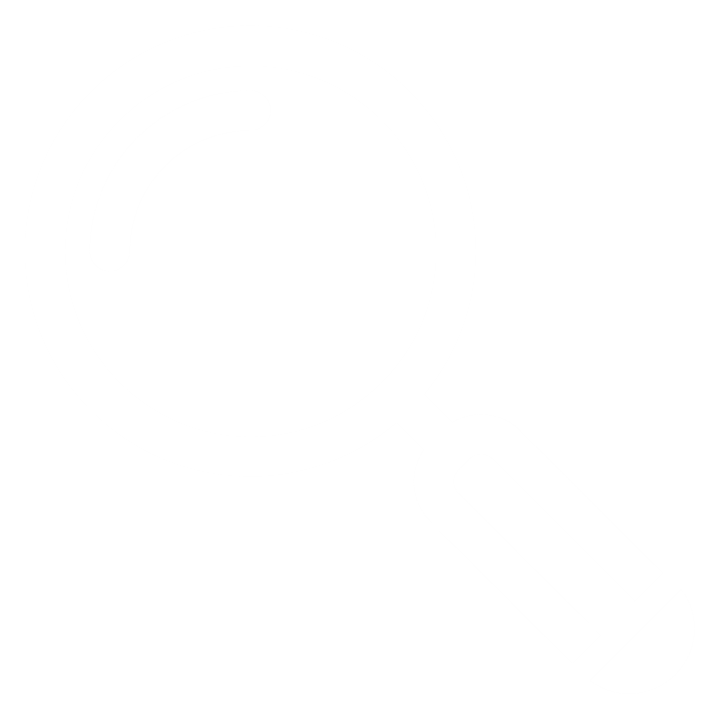 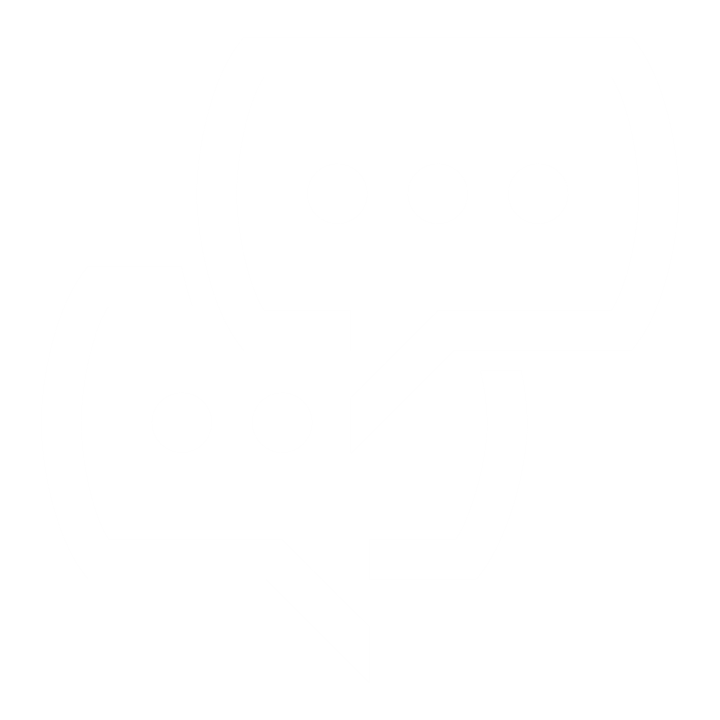 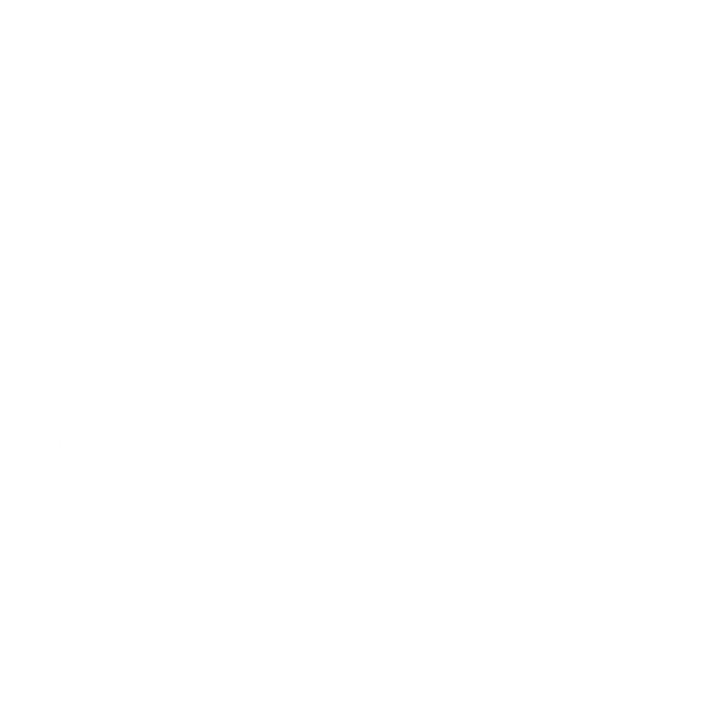 Introduce yourself and share some of your personal interests to create a connection. Ask open-ended, clarifying questions to ensure a deep understanding of their financial needs.
When working with couples, it's essential to involve both partners in the conversation and give each person the space and time to share their perspectives. Sometimes, meeting with each partner individually can provide insights into their unique financial goals and concerns.
Non-verbal communication plays a significant role in understanding and building trust. Maintaining eye contact, actively listening, taking notes, and remembering details about their loved ones can demonstrate your investment in their well-being, laying the foundation for future interactions.
Many individuals appreciate having time to consider information. Providing related materials and allowing time for reflection can empower them to conduct their own research and make informed decisions.
[Speaker Notes: The conventional sales process often follows a "male-centric" approach, which might not always resonate with how many women prefer to make financial decisions. To foster a more inclusive and collaborative sales experience, consider these tips:

Engage in meaningful conversations
Introduce yourself and share some of your personal interests to create a connection. Ask open-ended, clarifying questions to ensure a deep understanding of their financial needs.

Include all voices in the discussion
When working with couples, it's essential to involve both partners in the conversation and give each person the space and time to share their perspectives. Sometimes, meeting with each partner individually can provide insights into their unique financial goals and concerns.

Pay attention to non-verbal cues
Non-verbal communication plays a significant role in understanding and building trust. Maintaining eye contact, actively listening, taking notes, and remembering details about their loved ones can demonstrate your investment in their well-being, laying the foundation for future interactions.

Allow time for reflection
Many individuals appreciate having time to consider information. Providing related materials and allowing time for reflection can empower them to conduct their own research and make informed decisions.

Women often juggle multiple roles, which can influence their financial planning and preparedness for unexpected events. Our tools and resources are designed to support you in helping your clients feel confident and empowered in managing their finances.]
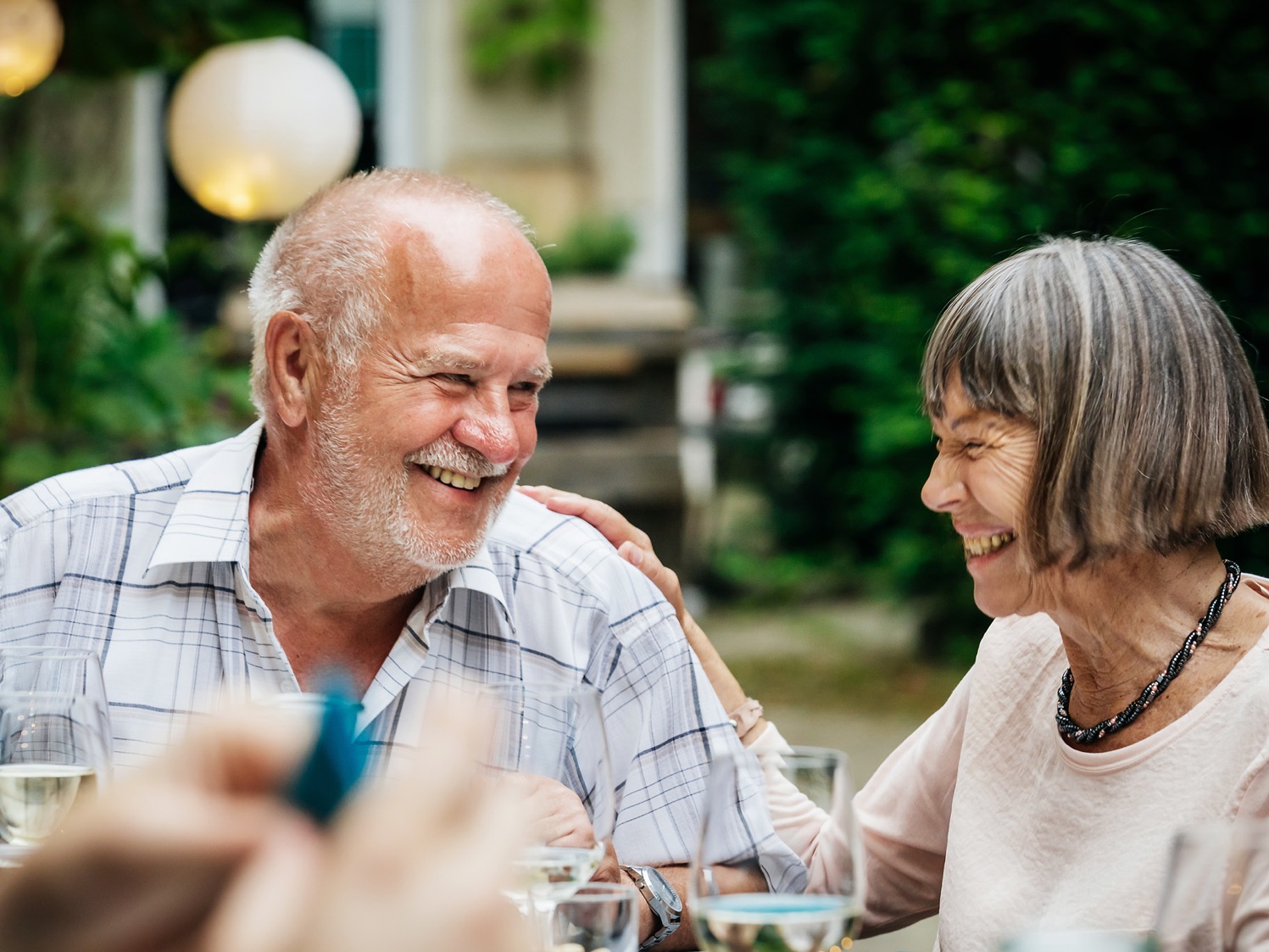 70%
of widows part ways with financial advisors they used as a couple, moving their assets and the assets they inherited from their deceased spouse.
Will New Widows Fire or Hire You? | Rethinking65 January 2024
https://rethinking65.com/2024/01/15/will-new-widows-fire-or-hire-you/
[Speaker Notes: By doing all of these things, especially when working with a couple, you will ensure that you establish a relationship with both partners, which is not the case today as this statistic reveals that [read slide].]
Women face unique challenges
Preparing for the appointment
[Speaker Notes: As you prepare to discuss finances with women, also remember to….]
As you prepare to discuss finances with women, also remember to:
1
Focus on how the product and/or strategy will benefit them
Highlight the intangible benefits, such as the peace of mind it may provide. Also, how will this set her up for her future goals — family planning, leaving a legacy, charitable giving, etc. Think wholistically, outside any gender norms you may associate with a female client.
2
Educate and advise
Single women often think it isn’t necessary to buy life insurance, but what is often overlooked is that life insurance can provide funds to pay off debt such as college loans and funeral expenses. In addition, life insurance can supplement retirement income.
3
Focus on life stages
Your income might help cover the costs of ordinary living expenses, childcare, education and savings for your retirement. Life insurance can help protect your family by providing a death benefit that can help replace your lost income if you die prematurely.
4
Help prepare for the unexpected
Single women often think it isn’t necessary to buy life insurance, but what is often overlooked is that life insurance can provide funds to pay off debt such as college loans and funeral expenses. In addition, life insurance can supplement retirement income.
[Speaker Notes: Focus on how the product and/or strategy will benefit them
Highlight the intangible benefits, such as the peace of mind it may provide. Also, how will this set her up for her future goals — family planning, leaving a legacy, charitable giving, etc. Think wholistically, outside any gender norms you may associate with a female client.

Educate and advise 
Position yourself as a trusted resource for life insurance and financial strategies. You are also an educator and a coach. If you garner enough trust, you may have an opportunity to play a larger financial role throughout her portfolio. Give them something to take away or other resources they can dig into after your meeting. 

Focus on life stages 
Every phase of life brings unique challenges and needs. Look for ways to learn how/where they see themselves. Each woman is unique and will have a different perspective on what stage they are in. A great example of a question is to have them define their “family.” The responses can be quite different and you just gained some valuable knowledge. 

Help prepare for the unexpected 
Offer strategies that can provide stability and security. Wealth accumulation strategies should include conservative and aggressive investment choices, as well as the pros and cons of each option.]
During the meeting …
Do
Don’t
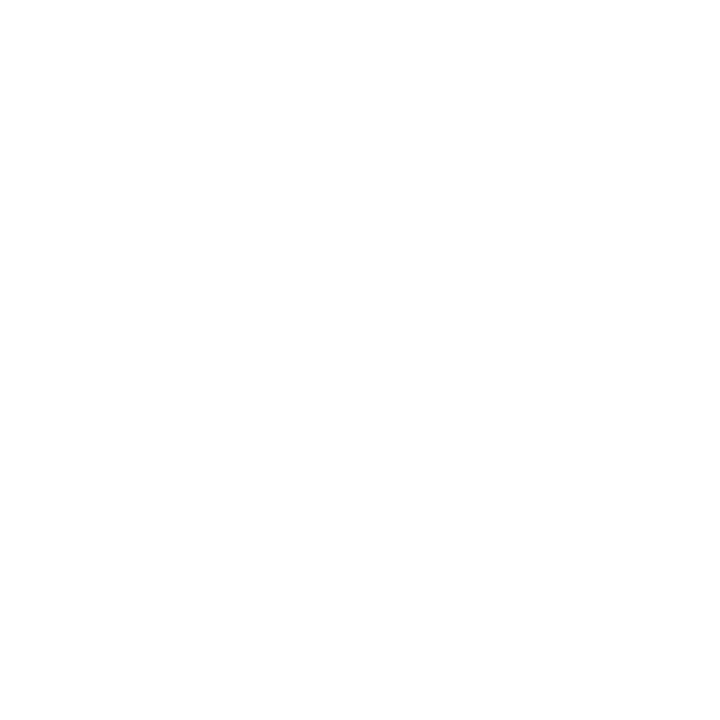 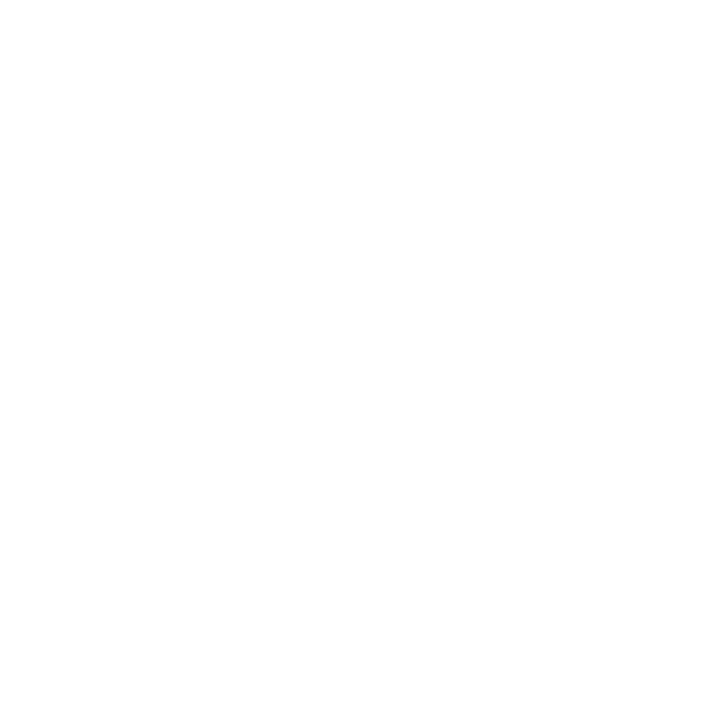 Talk professionally. If partner is with her, address them both
Look at body language signs for understanding
Give her a brochure to take away and review
Follow up with an email
Sit across from her, behind your desk
 Overextend the meeting – be respectful of time
 Offer products too quickly in the conversation
1. The economic impact of women-owned businesses. https:// www.forbes.com/sites/rhettbuttle/2023/10/30/the-economicimpact-of-women-owned-businesses/, October 30, 2023.
[Speaker Notes: Women embody a wide range of personas – each shaped by their individual experiences and roles throughout life. While adapting to life’s everchanging demands, their personas often change or intertwine with one another. 

No matter what persona – or personas – you currently embody, life insurance can play a role in helping to protect you and your loved ones. 

Working women 
If you’re a working mother, your income might help cover the costs of ordinary living expenses, child care, education and savings for your retirement. Your income can have a significant impact on your family’s lifestyle. Life insurance can help protect your family by providing a death benefit that can help replace your lost income if you die prematurely. 

Single women 
Single women often think it isn’t necessary to buy life insurance, but what is often overlooked is that life insurance can provide funds to  pay off debt such as college loans and funeral expenses. In addition,  life insurance can supplement retirement income. 

Single mothers 
Whether divorced, widowed or a single mother, you’re likely to be primarily responsible for your child’s support. Life insurance can help cover ongoing child-care costs, medical expenses and educational expenses. 

Stay-at-home mothers 
Maintaining a household is a full-time job, and the cost of the services you provide could be quite significant if someone were to be hired to do them. If you were to die prematurely, any life insurance proceeds can help pay for services that keep the household running and allow your spouse to keep working. 

Business owners 
In the U.S. there are over 14 million women-owned small businesses, accounting for 40% of all businesses in the country.6 Being a business owner adds on more responsibilities for women. Life insurance can be used to cover company expenses and used as a tool for business owners who are structuring buy-sell arrangements or providing benefits to key employees.]
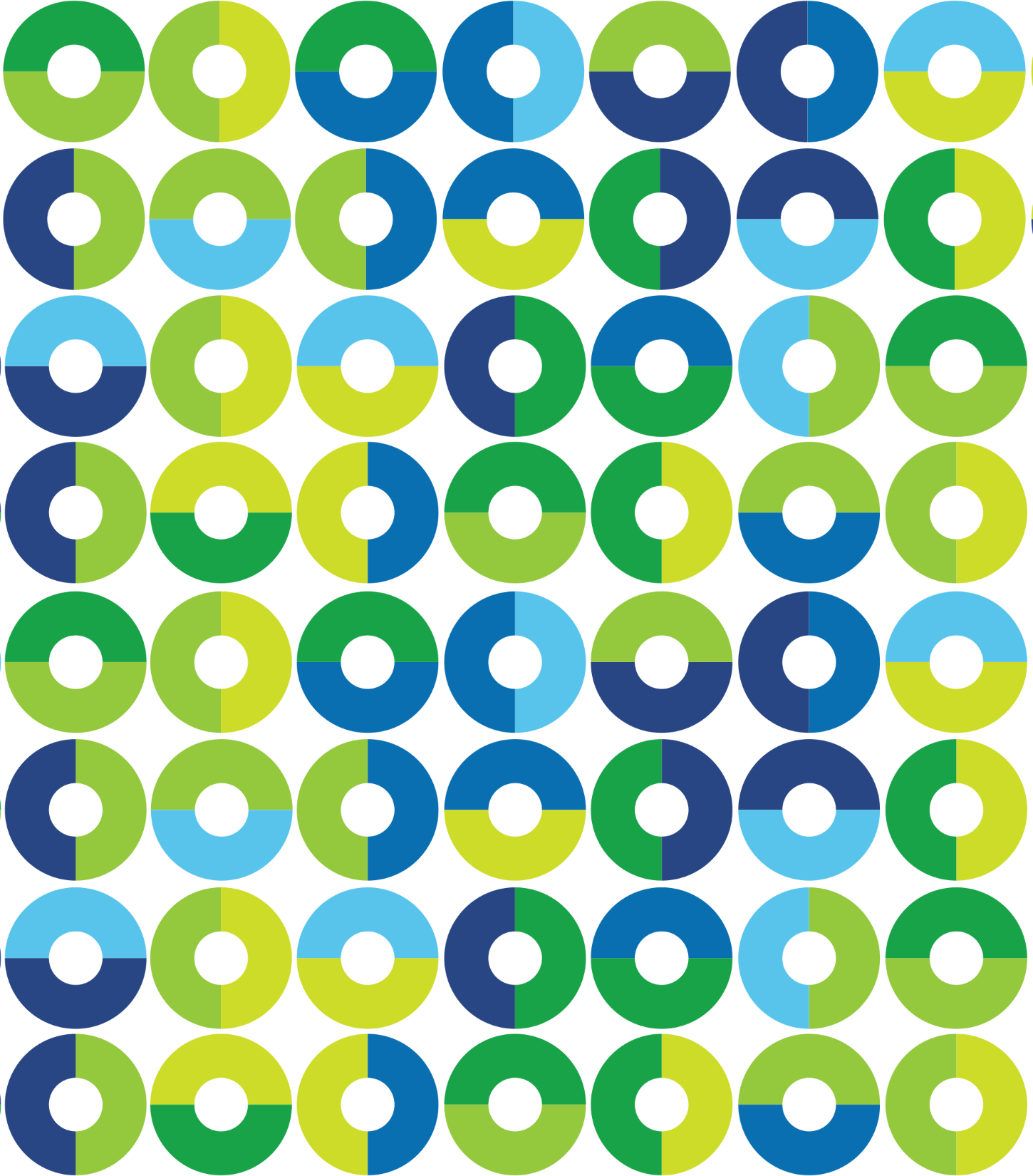 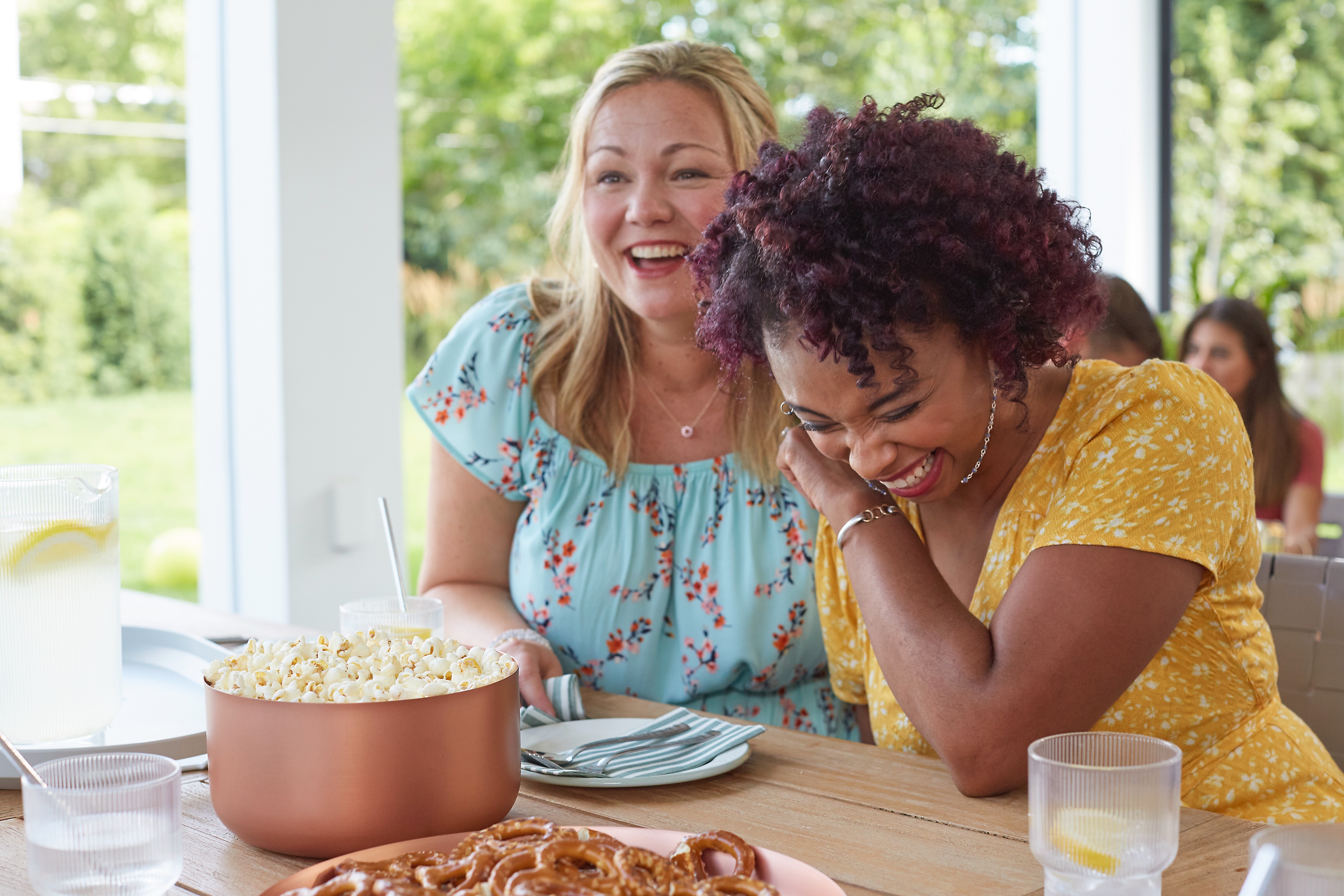 Contact us
For life insurance:
1-888-413-7860, option 1 
(Independent distribution group)

1-877-696-6654 
(Broker-dealer)

For Annuities:
1-866-335-7355

Securian.com/OwnIt
An annuity is intended to be a long-term, tax-deferred retirement vehicle. Earnings are taxable as ordinary income when distributed, and if withdrawn before age 59½, may be subject to a 10% federal tax penalty. If the annuity will fund an IRA or other tax qualified plan, the tax deferral feature offers no additional value. Qualified distributions from a Roth IRA are generally excluded from gross income, but taxes and penalties may apply to non-qualified distributions. Please consult a tax advisor for specific information. There are charges and expenses associated with annuities, such as surrender charges (deferred sales charges) for early withdrawals. 
Please keep in mind that the primary reason to purchase a life insurance product is the death benefit.
Life insurance products contain charges, such as Cost of Insurance Charge, Cash Extra Charge, and Additional Agreements Charge (which we refer to as mortality charges), and Premium Charge, Monthly Policy Charge, Policy Issue Charge, Transaction Charge, Index Segment Charge, and Surrender Charge (which we refer to as expense charges). These charges may increase over time, and these policies may contain restrictions, such as surrender periods. Policyholders could lose money in these products.
These materials are for informational and educational purposes only and are not designed, or intended, to be applicable to any person’s individual circumstances. It should not be considered investment advice, nor does it constitute a recommendation that anyone engage in (or refrain from) a particular course of action. Securian Financial Group, and its subsidiaries, have a financial interest in the sale of their products.
Insurance products are issued by Minnesota Life Insurance Company in all states except New York. In New York, products are issued by Securian Life Insurance Company, a New York authorized insurer. Minnesota Life is not an authorized New York insurer and does not do insurance business in New York. Both companies are headquartered in St. Paul, MN. Product availability and features may vary by state. Each insurer is solely responsible for the financial obligations under the policies or contracts it issues. 
Securian Financial is the marketing name for Securian Financial Group, Inc., and its subsidiaries. Minnesota Life Insurance Company and Securian Life Insurance Company are subsidiaries of Securian Financial Group, Inc.
For financial professional use only. Not for use with the public. This material may not be reproduced in any form where it would be accessible to the general public.
Securian Financialsecurian.com
400 Robert Street North, St. Paul, MN 55101-2098©2024 Securian Financial Group, Inc. All rights reserved.
F106817-10 Rev 11-2024   DOFU 12-20244027824